Бюджет для граждан на 2018 год
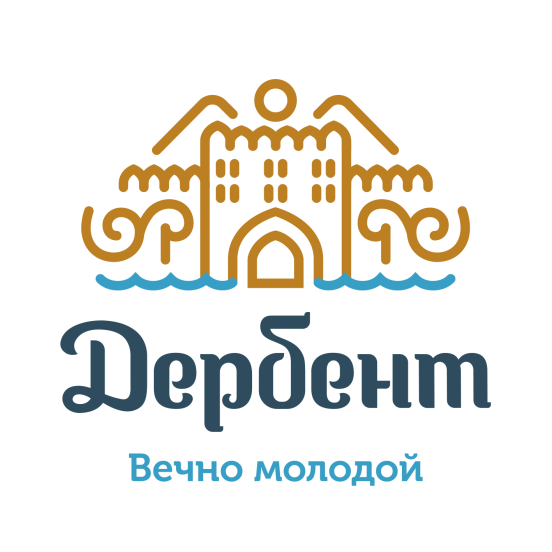 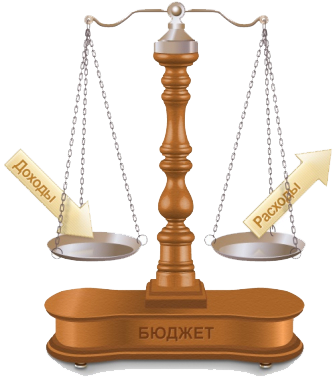 Решение  Собрания депутатов от 16.10.2018 г. № 2-3 (с последними изменениями)
Показатели социально – экономического развития города Дербент на 2018 год
- 123 700 чел. – среднесписочная численность населения города

- 100,4 - индекс потребительских цен

- 9 147,00 руб. - прожиточный минимум по республике Дагестан 

- 18 857,50 руб. - среднемесячная заработная плата
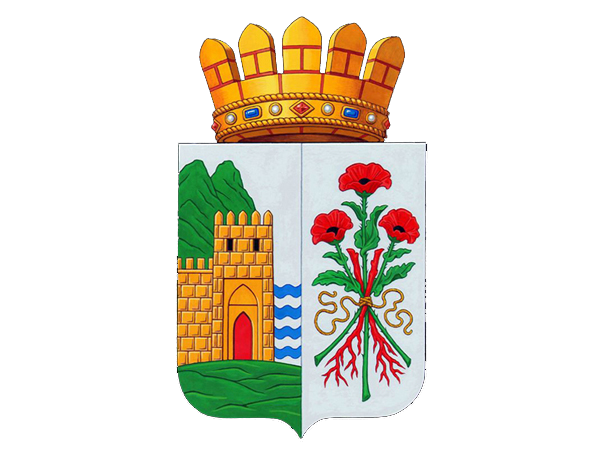 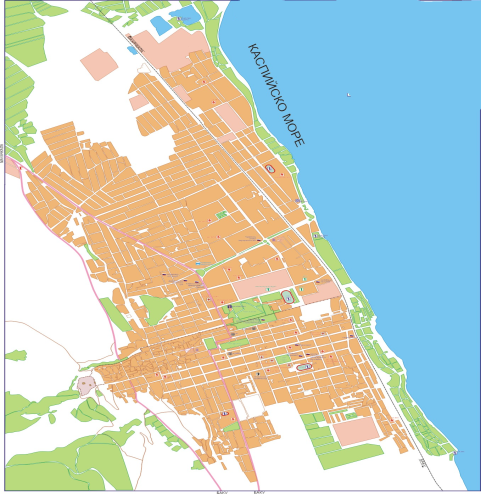 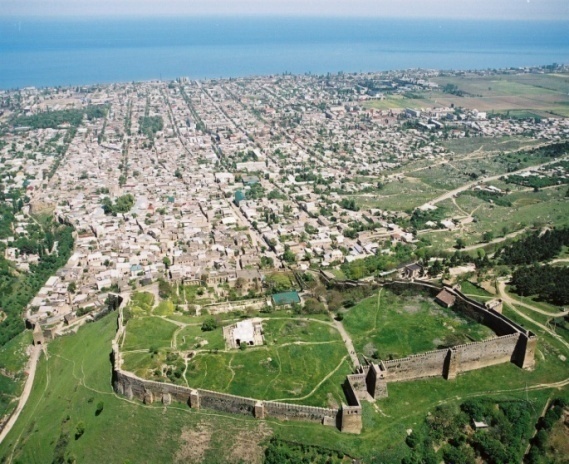 Основные параметры бюджета города Дербент на 2018 год
Налоговые доходы
307 705 200,00
рублей.
Образование
1  123 772 550,00 рублей.
Доходы бюджета 1 455 497 130,89 рублей.
Доходы в расчете
на 1 человека 
11 766,35 руб.
Расходы бюджета 1 450 828 830,89 рублей.
Социальная политика
53 960 376,89 рублей.
Общегосударственные вопросы
76 574 100,00 рублей.
Жилищно-коммунальное хозяйство
162 586 150,00 рублей.
БЮДЖЕТ
Неналоговые доходы
98 500 000,00
рублей.
Культура и кинематография
10 860 400,00 рублей.
Средства массовой информации
4 985 700,00 рублей.
Безвозмездные поступления
1 048 491 930,89
рублей.
Национальная экономика
3 460 200,00 рублей.
Физическая культура и спорт
2 133 500,00 рублей.
Расходы в расчете на 1 человека
11 728,60 руб.
Национальная безопасность и
 правоохранительная деятельность 
12 398 654,00 рублей.
Поступления от денежных пожертвований
800 000,00
рублей.
Обслуживание государственного 
 и муниципального долга 
97 200,00 рублей..
Показатели налоговых и неналоговых доходов на душу населения
Неналоговые доходы
98 500 000
рублей.
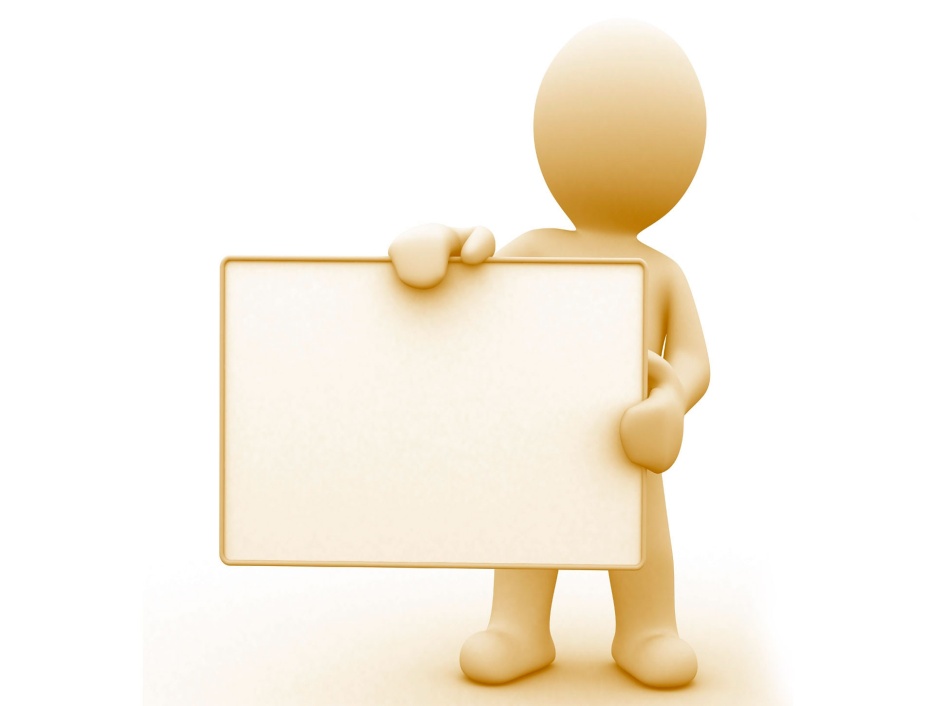 Итого
налоговые и неналоговые доходы 
406 205 200
рублей.
в расчете
на 1 человека
3 283,80 руб.
Налоговые доходы
307 705 200
рублей.
Основные характеристики бюджета города Дербент
 на 2018 год
Доходы бюджета города
Доходы бюджета города образуются за счет налоговых и неналоговых доходов, а также за счет безвозмездных поступлений.
Доходы бюджета
Безвозмездные поступления - это финансовая помощь из бюджетов других уровней (межбюджетные трансферты)
Налоговые доходы – поступления в бюджет от уплаты налогов, установленных Налоговым кодексом РФ
Неналоговые доходы – поступления от уплаты пошлин и сборов, установленных законодательством РФ и штрафов за нарушение законодательства
Налоговые доходы 307 705 200,00 руб.
Неналоговые доходы 98 500 000,00 руб.
Безвозмездные поступления 1 048 491 930,89 руб.
Муниципальный долг города Дербент в 2018 году
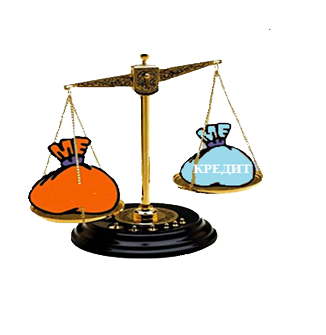 гарантия   
 использования    
    лизинга